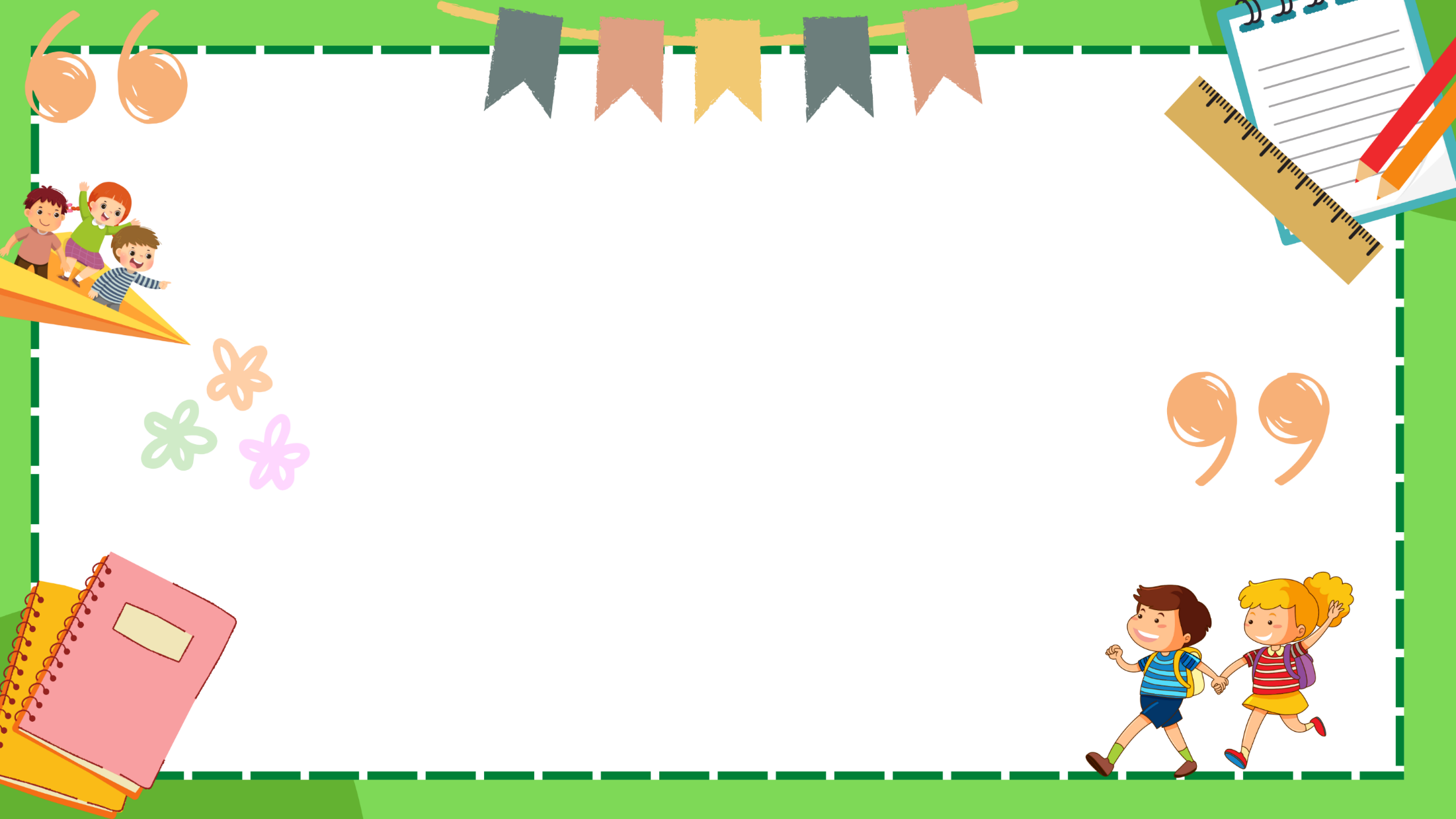 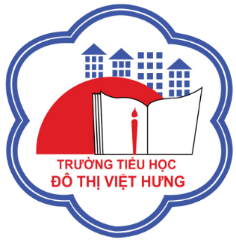 ỦY BAN NHÂN DÂN QUẬN LONG BIÊN
TRƯỜNG TIỂU HỌC ĐÔ THỊ VIỆT HƯNG
BÀI GIẢNG ĐIỆN TỬ
KHỐI 3
MÔN: TOÁN
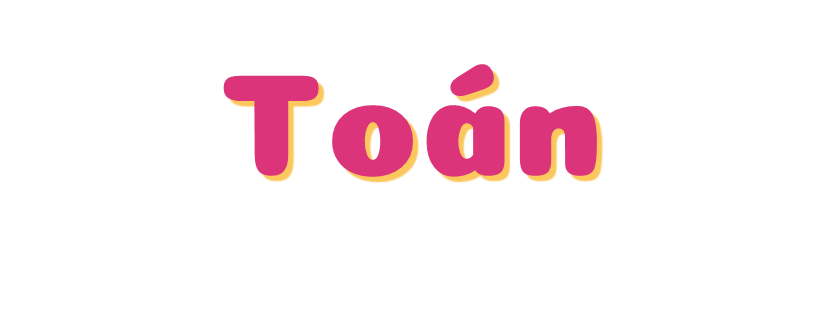 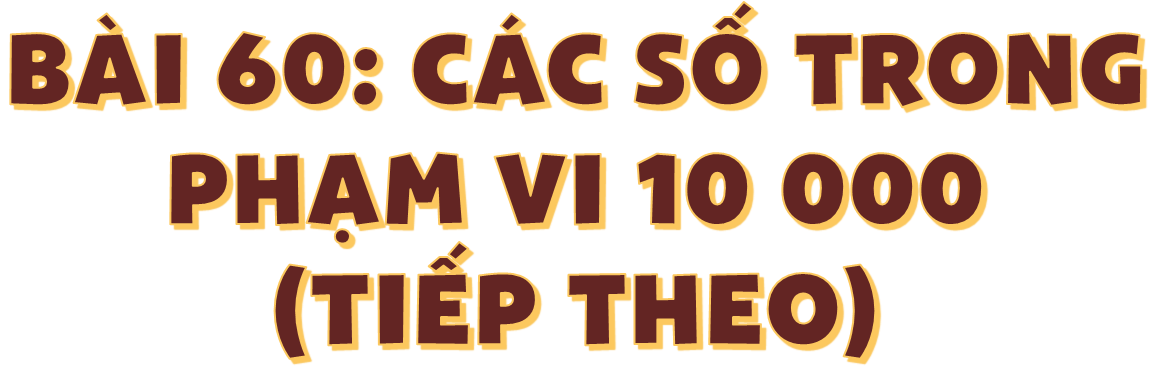 (Tiết 2)
KTUTS
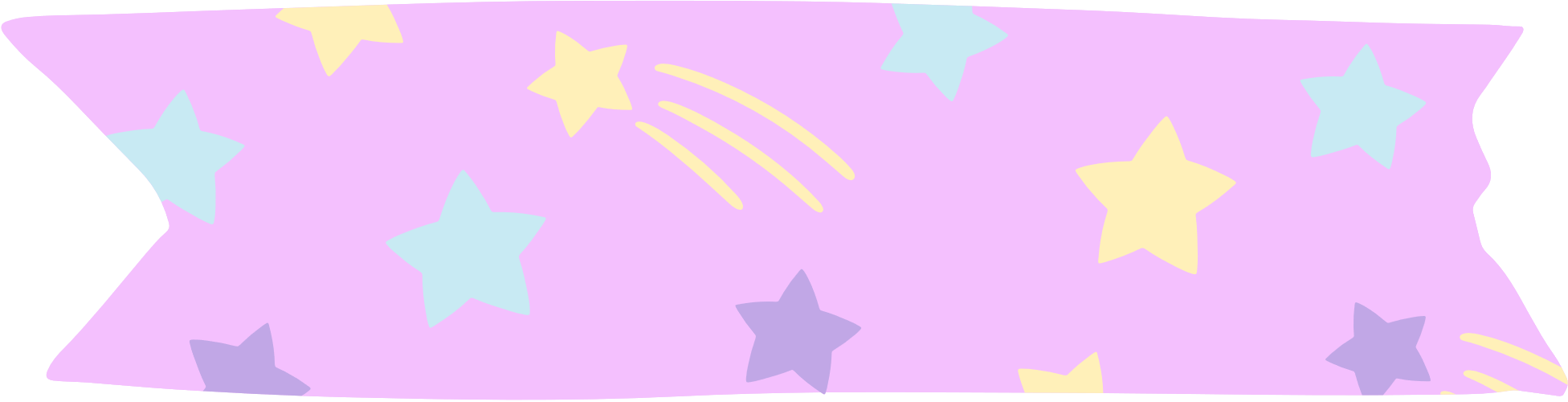 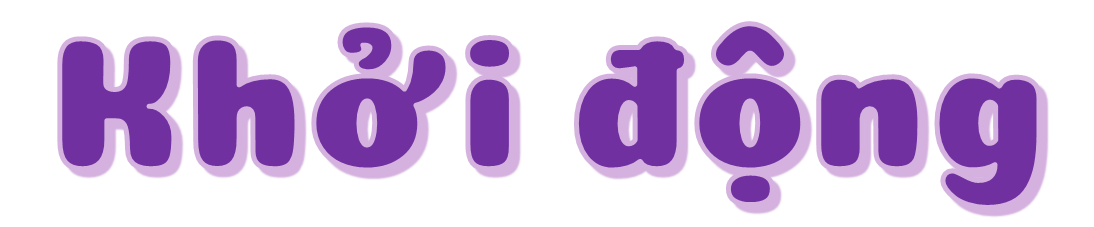 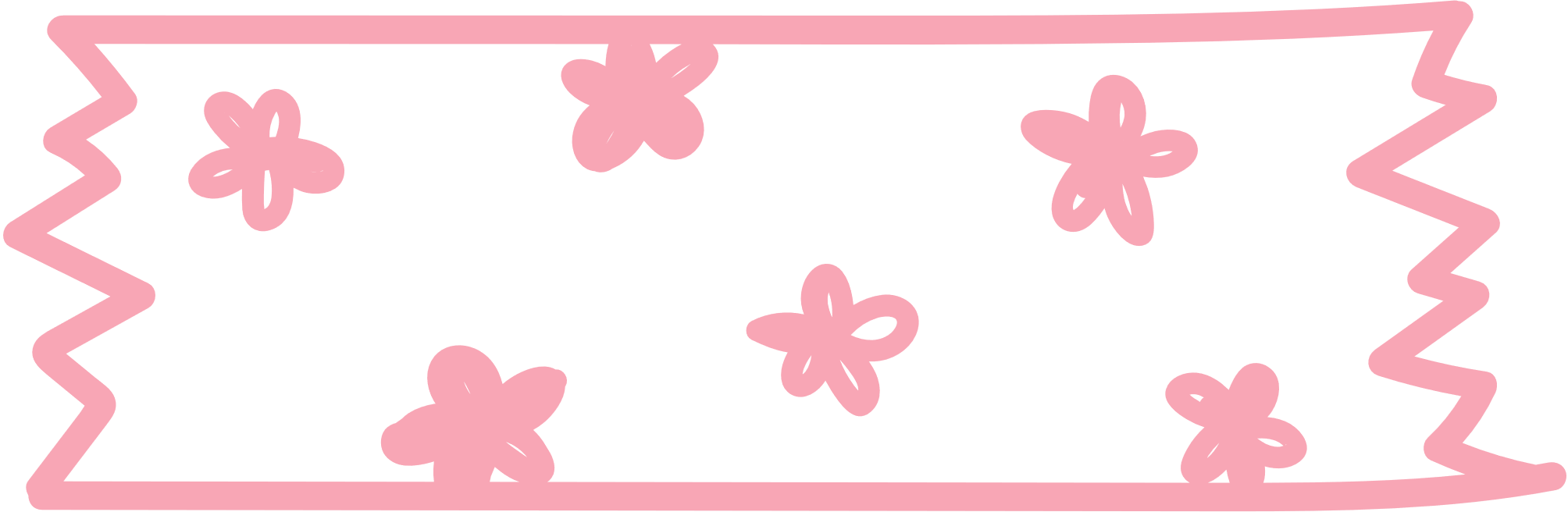 Luyện tập
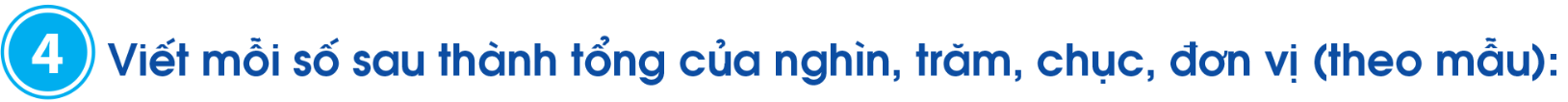 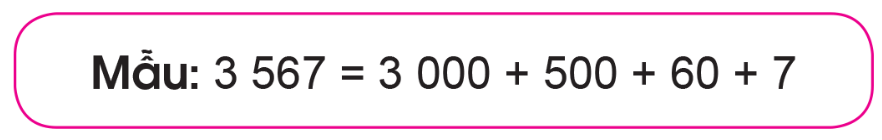 5 832            7 575           8 621         4 444
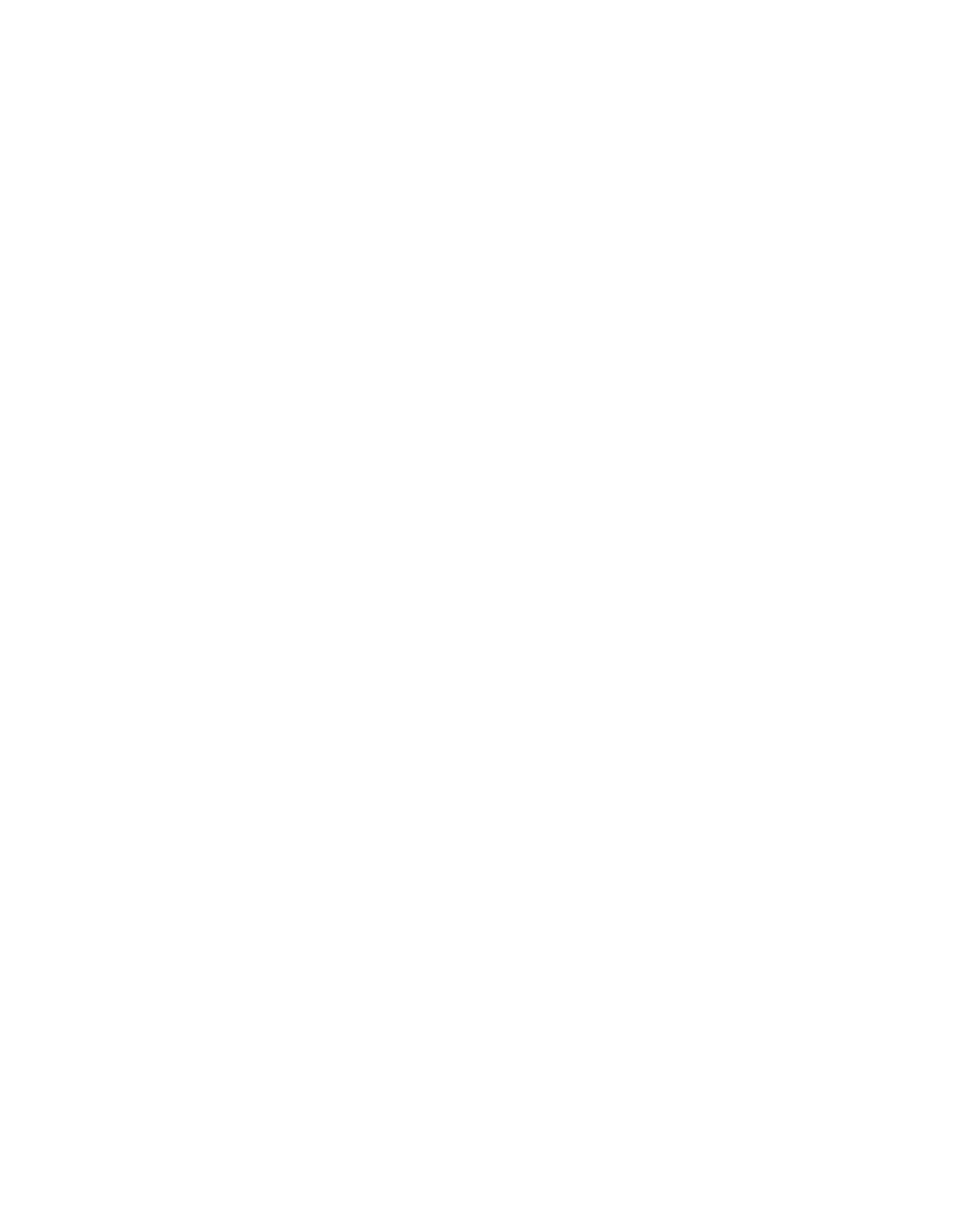 )               ;
)               ;
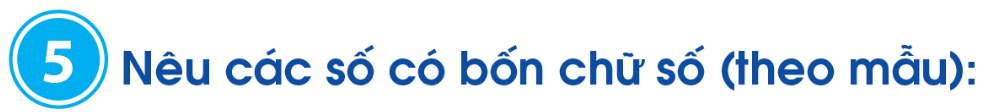 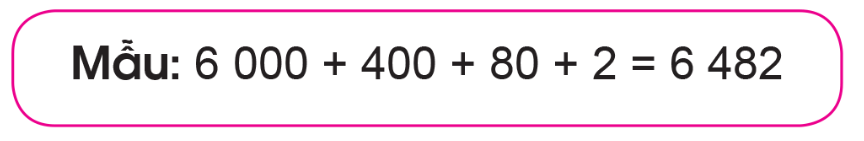 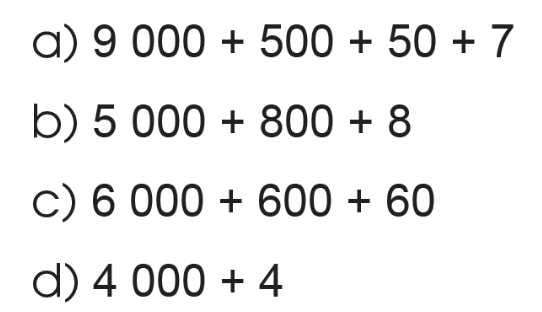 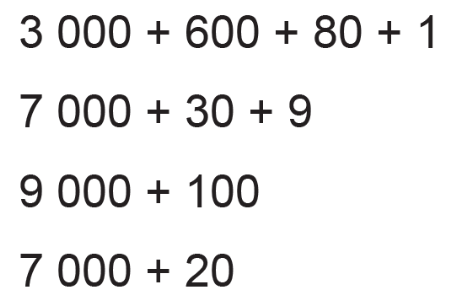 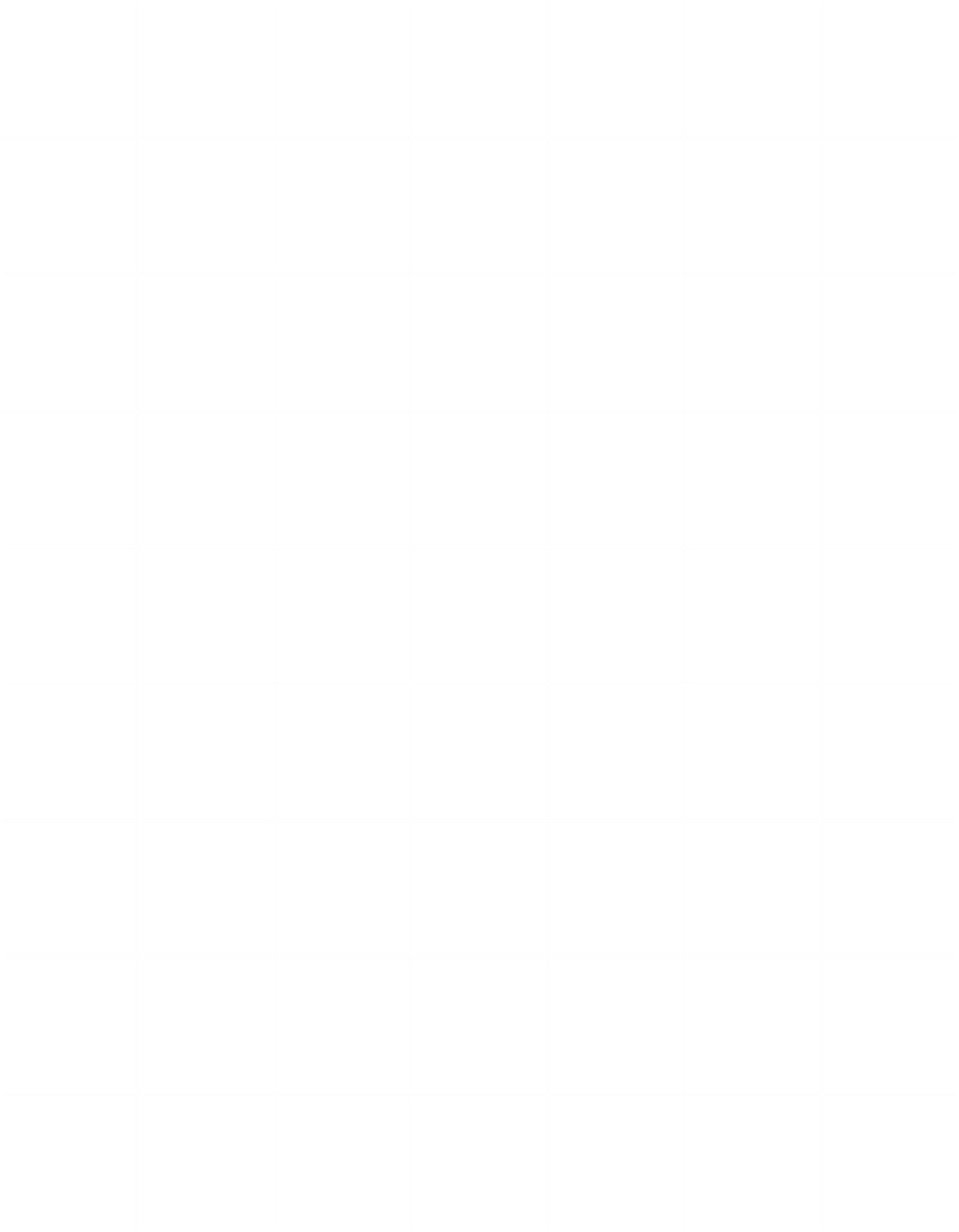 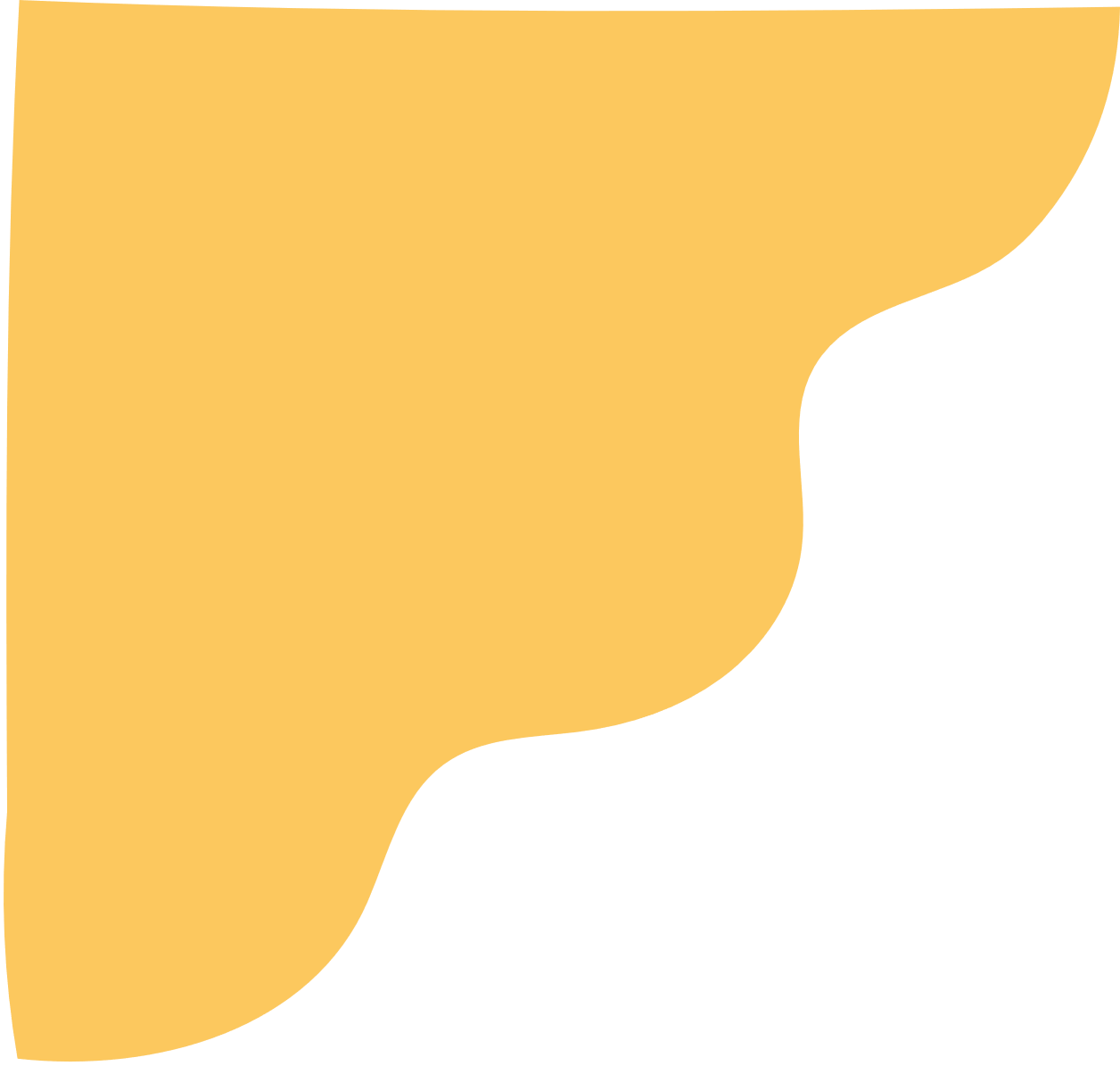 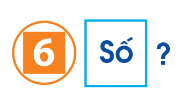 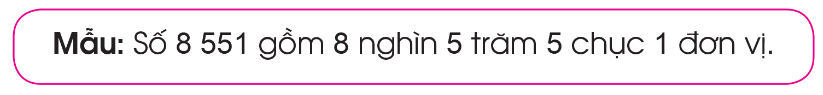 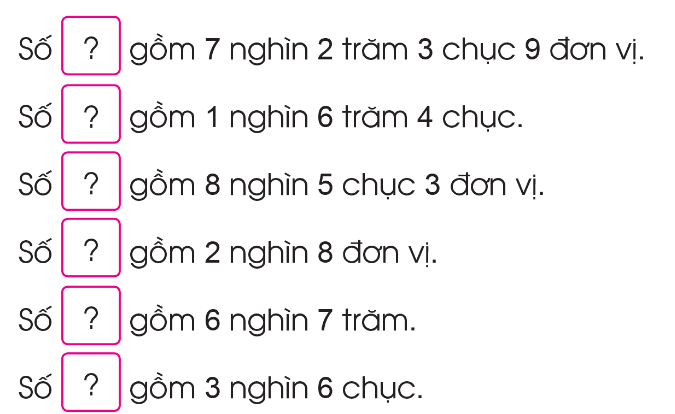 7 239
1 640
8 053
2 008
6 700
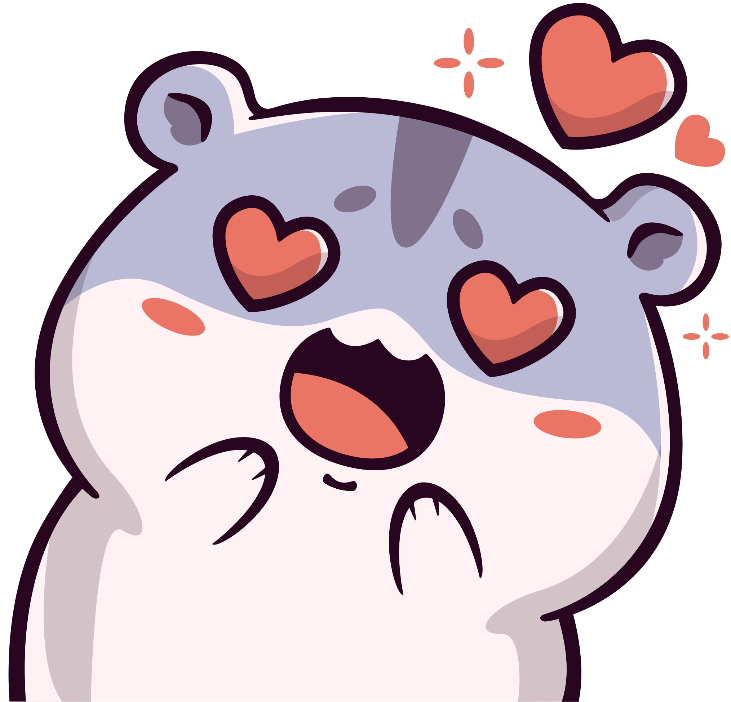 3 060
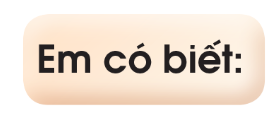 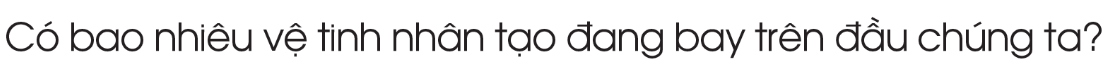 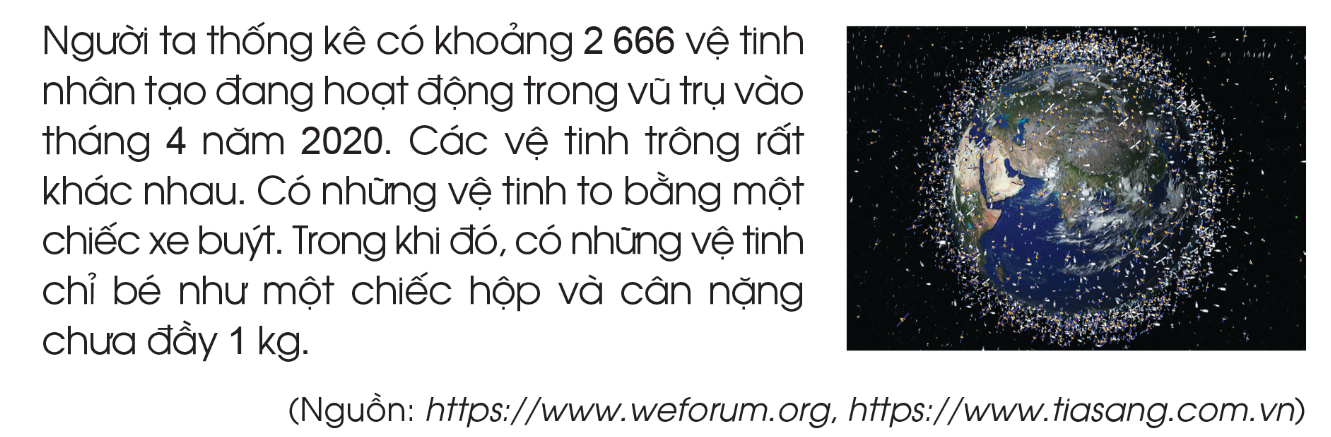 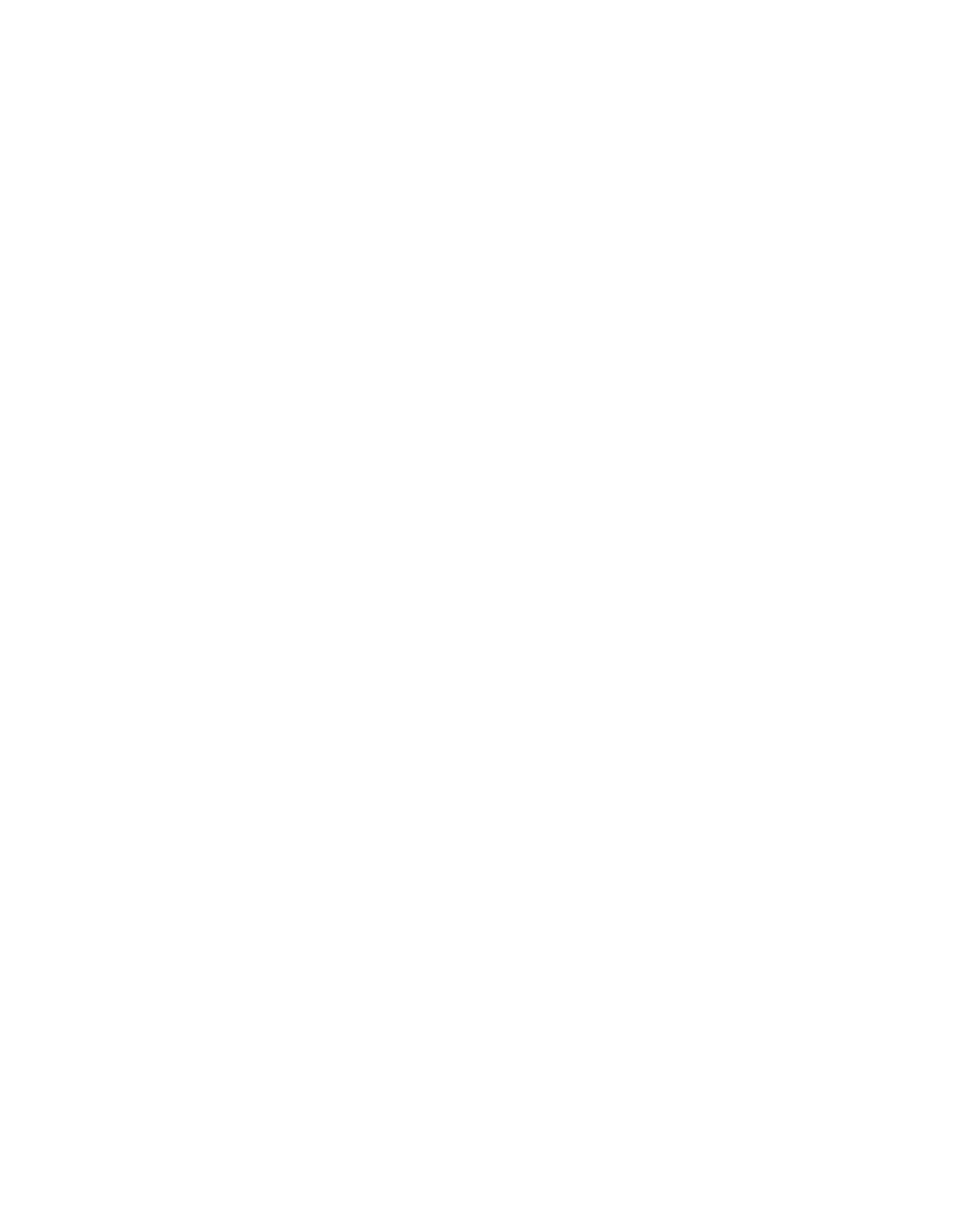 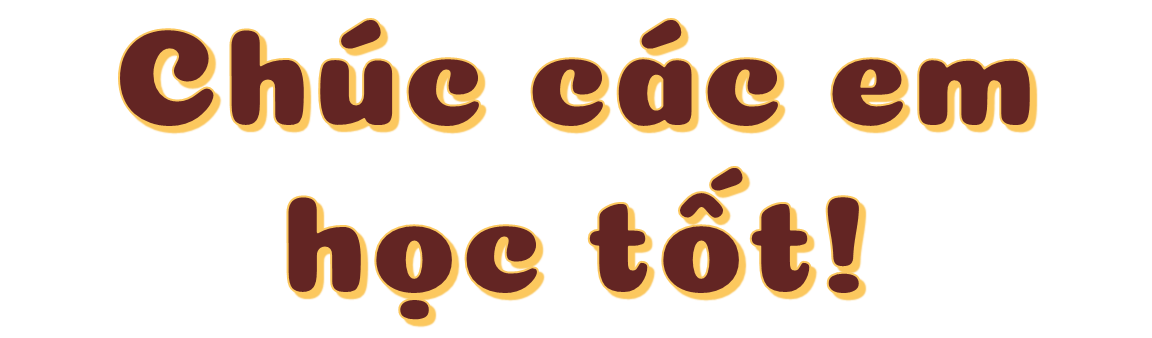